Математика 2 сынып
Тақырыбы:
Табиғатты қорғаймыз.
Тиімді есептеу
Өткізген:Көбенсай орта мектебінің 
                бастауыш сынып мұғалімі 
Болатова Самал Жанболатовна
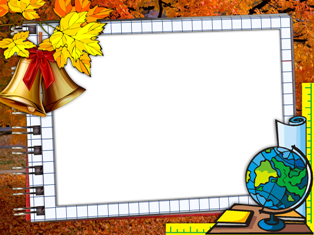 Сабақтың оқыту мақсаттары:
2.1.2.3 Қосудың ауыстырымдылық, терімділік қасиеттерін/көбейтудің ауыстырымдылық қасиетін тиімді есептеулер жүргізу үшін қолдану
1.ТапсырмаСырым мен Әлия Қазақстанның көрікті жерлерін аралап қайтты.Есептеудің тиімді тәсілмен орында.Өрнектердің мәнін өсу ретімен ата.Сонда бұл орындарда қандай ретпен болғанын анықтайсың.
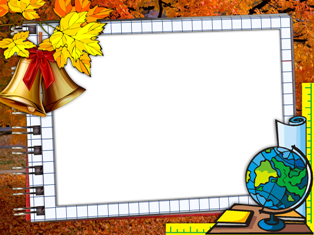 2.ТапсырмаСалыстыр
6 ∙ 4 * 7 ∙ 4
             4 ∙ 9 * 9 ∙ 4
      
                       24 : 4  * (24 – 4) : 5
                     16 : 4 ∙ 2 * 18 : 2

                            32 : 4 + 5 * 2 ∙ 4 + 16
                            45 – 12 : 4 * 12 : 3 + 9
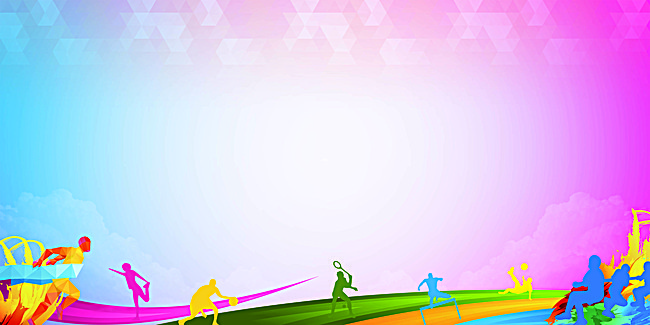 Сергіту сәті
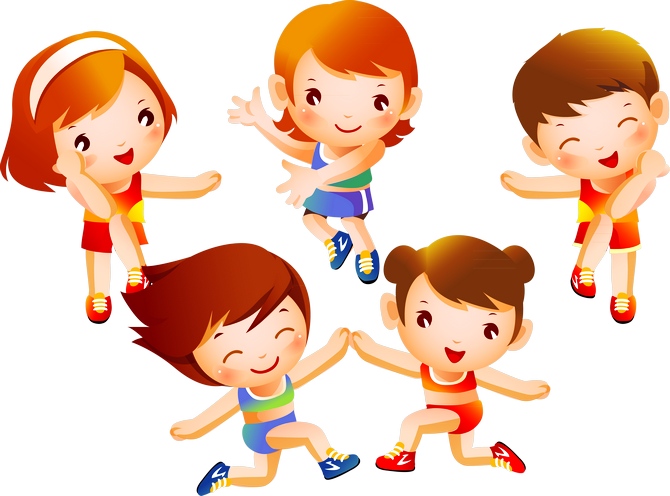 3.Тапсырма.Есептерді шығар.Кері есептер құрастырып,оларды шығар.
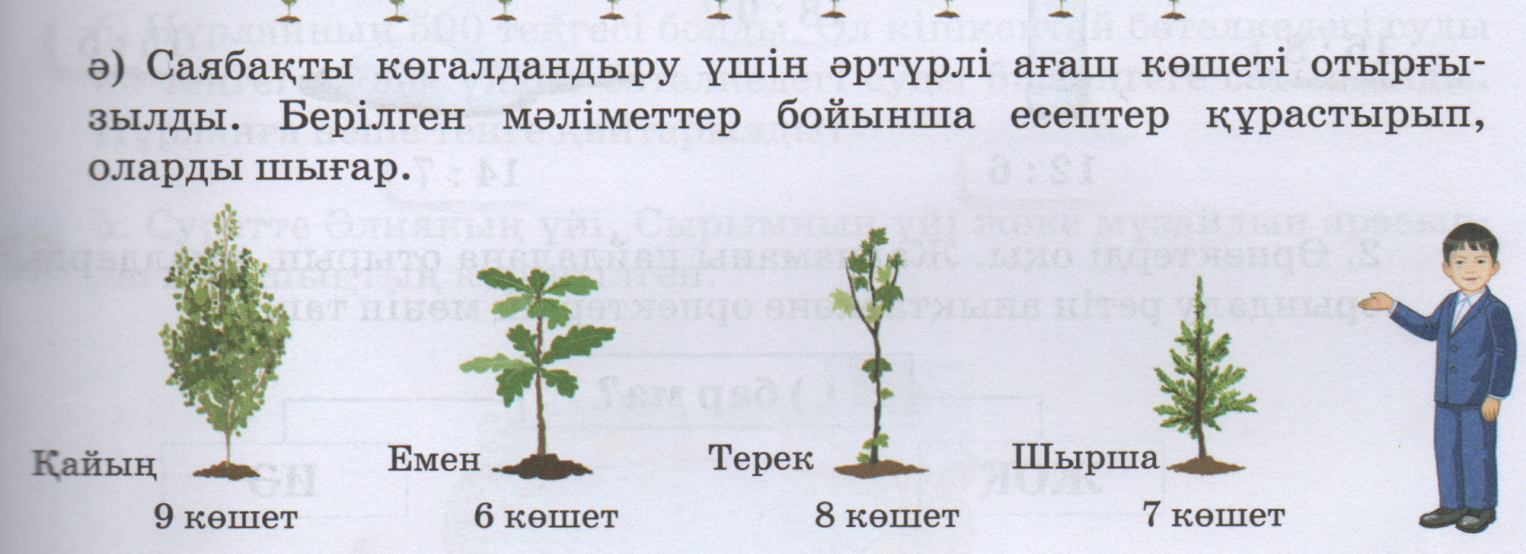 4.Тапсырма
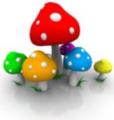 а) Шағын зауытта 45 кг тыңайтқыш 9 қапшыққа салынды.Әр қапшыққа неше килограмм тыңайтқыштан салынды?
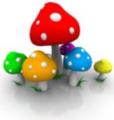 ә) Саябақты көгалдандыру үшін әрқайсысында 9-дан 4 қатар қайың және әрқайсысында 8- ден 3 қатар үйіңкі көшеті отырғызылды.Барлығы неше көшет отырғызылды?
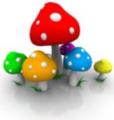 б) Сенбілікке 8 ересек адам шықты,ал балалардың саны олардан 3 есе артық.Сенбілікке барлығы неше адам шықты?
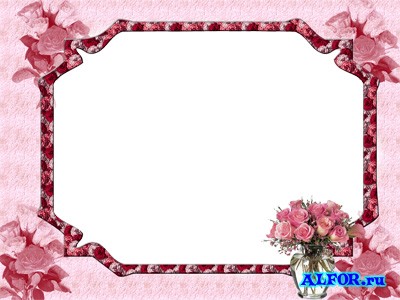 Кері байланыс
1. Мен бүгін не үйрендім?
2. Не ұнады?
3. Ұнамаған жер болды  ма?
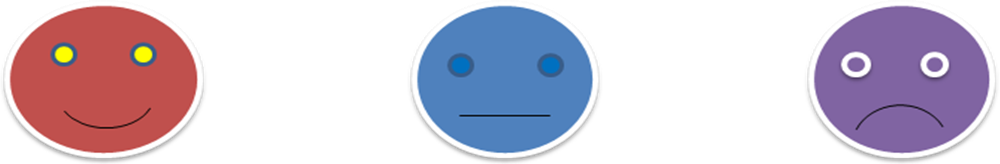 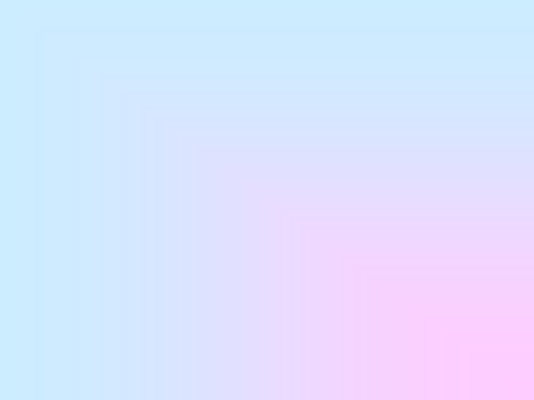 Үй тапсырмасы
7- бет, 
5-есеп 
Баған түрінде есепте
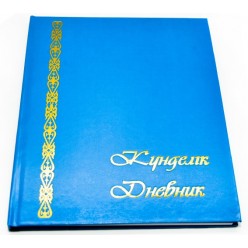 45+29
59+27
62-29
100-45